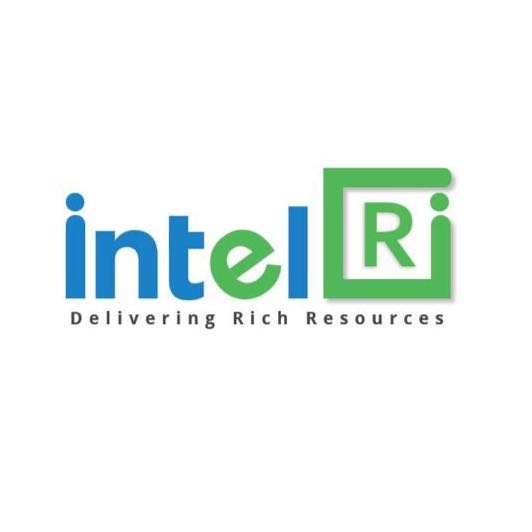 “COMPREHENSIVE PRACTICAL HR TRAINING PROGRAM”(Get Hired at your Dream Company)
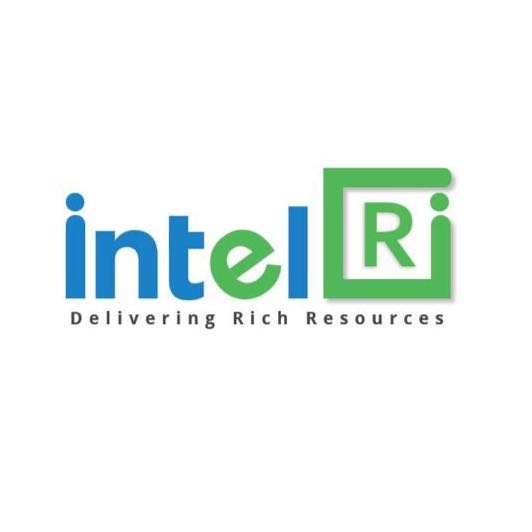 Why this Training Program?
Unfortunately, the current curriculum of MBA-HR is not matching with the expectations of the Corporate World.

Most of the MBA-HRs are struggling to get into their dream jobs because of the practical knowledge and skill gaps.

Our Training Program enable them to get into the Core HR domain as it facilitate them to understand the complete functions of HR in an Organization.
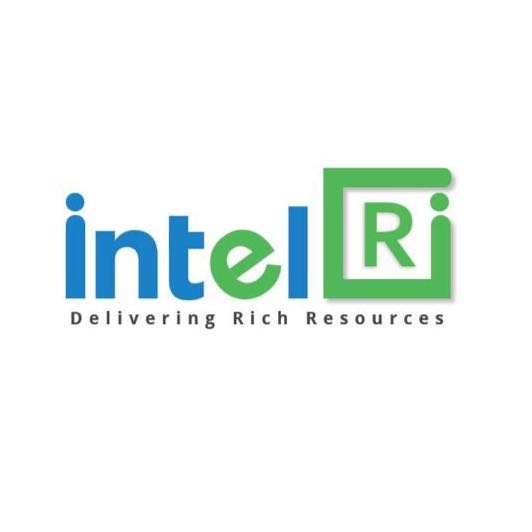 Objective of Human Resource Training
To empower & develop the candidates as potential HR Professionals.

To fill knowledge gaps in practical HR concepts

To equip you to take on day to day challenges in your HR role

To transform the theoretical knowledge into practical domain

Our aim is groom you as a well-rounded HR professional.
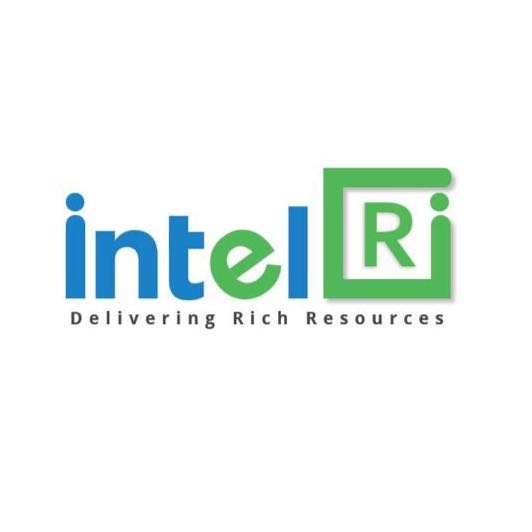 Who should attend the Program?
For fresher’s wanting to get into HR/starting their careers in HR.

Fresh MBA-HR / MSW / MBS wanting to learn practical HR concepts.

BPO executives aspiring for a HR career.

Junior-level HR executives.

Any graduate interested in HR career.
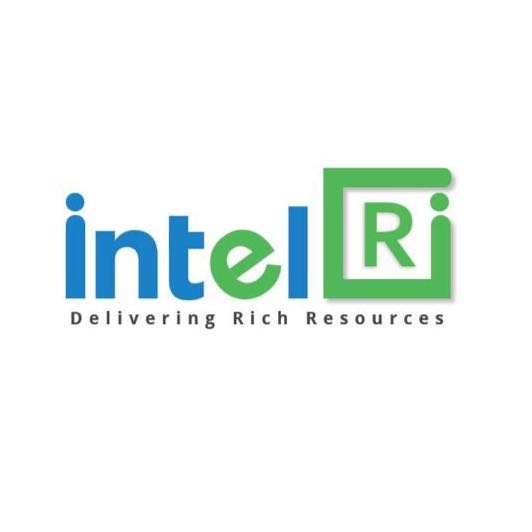 What do we Train?Course Overview
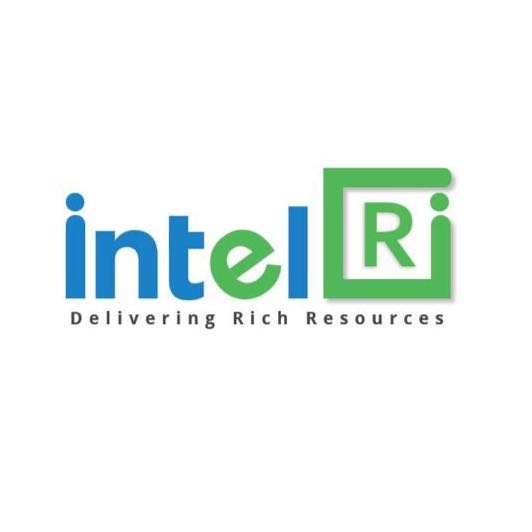 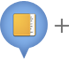 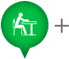 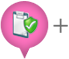 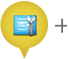 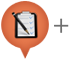 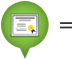 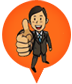 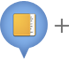 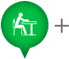 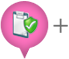 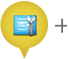 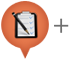 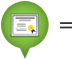 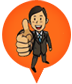 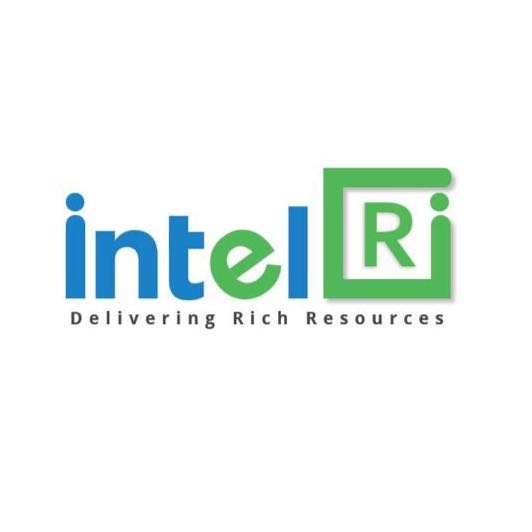 How do we Train?
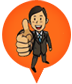 Theory       Practicals       Assignment	Case Study          Evaluation     Certificate HR 	– Human Resource 																			Expert
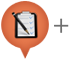 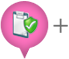 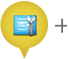 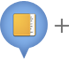 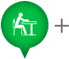 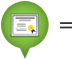 “Our aim is groom you as a well-rounded HR professional”
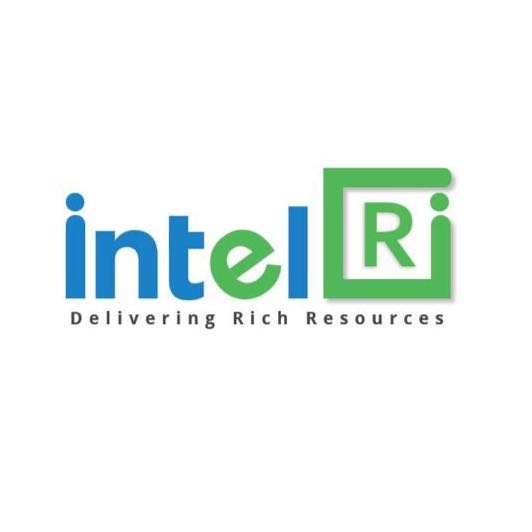 At the End of the Human Resource training course participants will be able to:
100% Placement assistance.
The current and future role of HR specialists
Planning, Recruiting and Selecting the right people
Handling Statutory Compliances
Pattern of work in flexible organizations
Training and Development with purpose
Performance Management
Rewarding Employees
The Ethics of HR
The basics of Employment Law
The skill set for HR Specialist
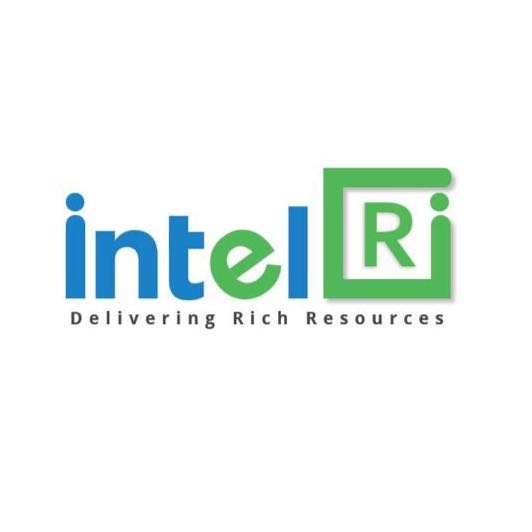 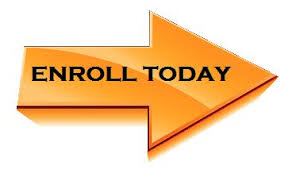 TO BECOME A COMPETENT & CONFIDENT HR PROFESSIONAL
Course Duration: 40 hrs (Week days/Week end batch is available)
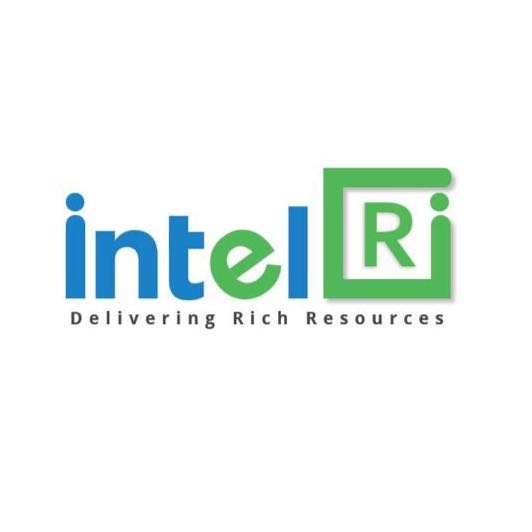 To Register
Call on 9945259466/ 9945259467
Email on ramya@intelrich.com